Tıbbi Bitkileri Tarihi
İnsanlar toplama veya kültür yoluyla ürettikleri tıbbi bitkilerden ,bazı basit yöntemlerle içlerinde bitkinin biyoaktif (etkin) maddelerini taşıyan ilk ilaçlarıda elde etmeyi başardılar.
Hippokrates ,Plinus, Galenos ve Dioskorides gibi Batı dünyasında, El-Razi,El-Zehravi, İbnBaytar ve İbnSina (Al-kanun fit-tıb )
(alternatif tıp,
destekleyici tıp,
tamamlayıcı TIP

AsyaTıbbı”, 
“AvrupaTıbbı”, 
“Yeni-Avrupa Tıbbı” ve “
YerliTıp” 
Lokmanhekimlik) Anadolu’nun birçok yöresinde halen varlığını sürdürmektedir.
BİTKİSEL DROGLAR
Çiçek (Flos) drogları: aspir, ekinezya, gül, hanımeli, ıhlamur, karanfil, lavanta, papatya, safran, yasemin,…
Meyve (Fructus) drogları:anason, ardıç, dereotu, hünnap, karabiber, kırmızıbiber, kimyon, kişniş, kuşburnu, maydanoz, rezene, vanilya, yenibahar, yıldızanasonu,...
Tohum (Semen) drogları: çemen, çörekotu, hardal, haşhaş, kahve, kakao, kakule, mahlep, meryemanadikeni, susam,...
Kök (Radix) drogları: bayırturpu, ginseng, havacivaotu, kaplanboğan, kediotu, melekotu, meyankökü,vetiver,…
Rizom (Rhizoma) drogları: cedvar, centiyan, çöven, havlıcan, kökboya, zencefil, zerdeçal,...
Kabuk (Cortex) drogları:kınakına, tarçın, tarhun,...
Yumru (Tuber) ve soğan (Bulbus) drogları: adasoğanı, centiyan, çiğdem, çuha, devetabanı, gölsoğanı, kardelen, lale, nilüfer, orkide, salep, sarımsak, sıklamen, şakayık, süsen, yılanyastığı, zambak,…
Yaprak (Folium) drogları: adaçayı, Aloevera, biberiye, çay, defne, fesleğen ,funda, ginkgo, kekik, mersin, nane, oğulotu, sater, sinemaki, tarhun, zahter, zufaotu,... 

https://www.foodelphi.com/genel-tibbi-bitkiler-prof-dr-necmi-isler/
http://ziraat.sdu.edu.tr/assets/uploads/sites/138/files/tarla-bitkilerine-giris-27092016.pdf
Prf.Dr. Hasan Baydar, Prof.Dr. Necmi İşler, )
Droglar ikiye ayrılır. 
a. Offisinel (Resmi) droglar: Herhangi bir ülkenin farmakopelerinde (kodeks) yer alan droglardır. Herhangi bir drog bir ülkede offfisinel olabilirken, başka bir ülkede offisinel olmayabilir.
b. Offisinel olmayan droglar: Halk arasında tedavi amacıyla kullanılan ancak bunların farmakopelerinde yer almayan droglar olup bunların sayısı offisinel droglara göre çok fazladır. Offisinel olmayan droglar yeterince araştırılmamış veya etkin mekanizmaları tam olarak açıklanmamış olan droglardır. Offisinel olmayan drogların bazılarının tedavi edici özelliği şüphelidir
https://www.foodelphi.com/genel-tibbi-bitkiler-prof-dr-necmi-isler/
http://ziraat.sdu.edu.tr/assets/uploads/sites/138/files/tarla-bitkilerine-giris-27092016.pdf
Prf.Dr. Hasan Baydar, Prof.Dr. Necmi İşler, )
.
Drogların adlandırılması:
Yukarıda da işaret edildiği gibi, insan ve hayvan hastalıklarında kullanılan, sentezi bitki ve hayvan hücreleri tarafından yapılan, bitki  ve hayvanlardan veya onların belli bir organından elde edilen saf veya yan maddeleriyle birlikte elde edilen ilaç ham maddelerine drog denir.
Çiçek, yaprak, meyve gibi çeşitli kısımları tedavi amacıyla kullanılan kurutulmuş veya parçalanmış halde ticarete arz edilen bitki kısımlarıdır.
Kısa bir tanım olarak Drog: Doğal kaynaklı ilaç hammaddesi 
Bitkilerden elde edilen droglara "Bitkisel Droglar", hayvanlardan elde edilenlere de "Hayvansal Droglar" denir.
Droglarda, daha önce açıklandığı gibi, bitkilere verilen adlara benzer bir şekilde adlandırılır. Fakat bu birincisi kadar her memleket için kabul edilmiş, kesinleşmiş kurallara bağlı değildir.
Genel olarak bir drog'un lâtince adı, drog'un elde edildiği bitki organın adına veya bitkiden elde edilen maddenin adına aşağıdaki adlardan biri eklenmek suretiyle yapılır.
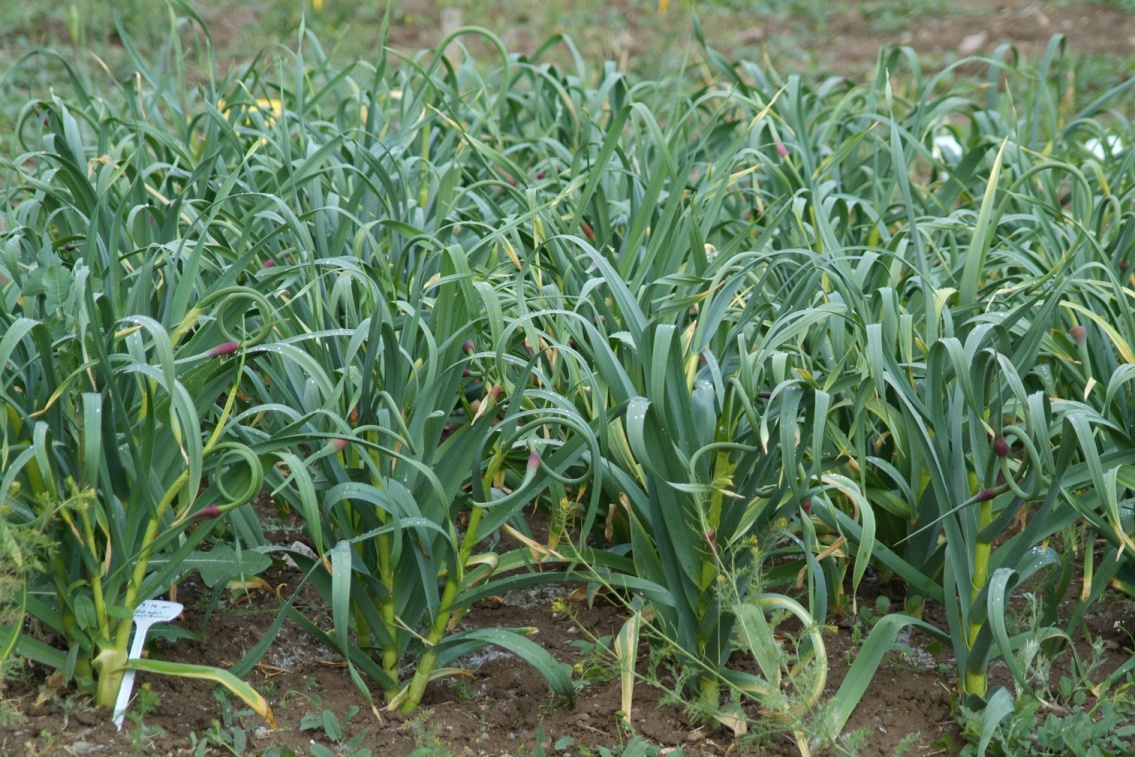 Tunceli sarımsağı Allium tuncelianum Kültür
1- Bitkinin cins adı eklenir.
2- Bitkinin tür adı eklenir.
3- Bitkinin cins ve tür adı eklenir.
4- Bitkinin yetiştiği bölgenin adı eklenir.
Örneğin: Ada çayı (Salvia officinalis) Bitkinin yapraklarından drog elde edilir. Buna göre drog'un adı "Folıa Salviae"dir. Burada bitkinin cins adı Salvia, bunun genitif hali Salviae, Folia ise lâtince yapraklar demektir, ikisini birleştirince "Folia Salviae" ada çayı drog'unun adıdır. Diğer bir örnek:
Artemisia absynthium (pelin) bitkisinin yeşil kısımlarından (genç dal, yaprak ve çiçekleri) elde edilen drog'un adı "Herba Absinthii“ burada ise bitkinin tür adı ile drog'un elde edildiği bitki kısımları alınmıştır.
Rauwolfia serpentina bitkisinin kökünden elde edilen drog'un adı "Radix Rauvvolfiae serpentinae" Burada ise cins, tür ve organ adı, üçü bir arada kullanılmıştır.
Orchis, Ophrys, türlerinin yumrularından elde edilen Salep, drog olarak Tubera Salep "Sahlep" doğuda bitkiye verilen addır.
Internasyonal Farmakopede ve Türk kodeksinde drog adları, bitki adı ile organ adı olmak üzere adlandırılmıştır.
Folia Malvae : Ebegümeci yaprakları.
Folia Theae : Çay yaprakları.
Semen Coffeae : Kahve tohumu (semen = tohum).
Herba Conii : Baldıran (herba = ot).
Flores Lavandulae : Lavanta çiçekleri (floş = çiçek).
Oleum Rosae : Gülyağı v.s.